«Подарок для любимого папы»
Автор: 
Воспитатель МАДОУ ЦРР д/с № 14
Пономаренко Т.С.
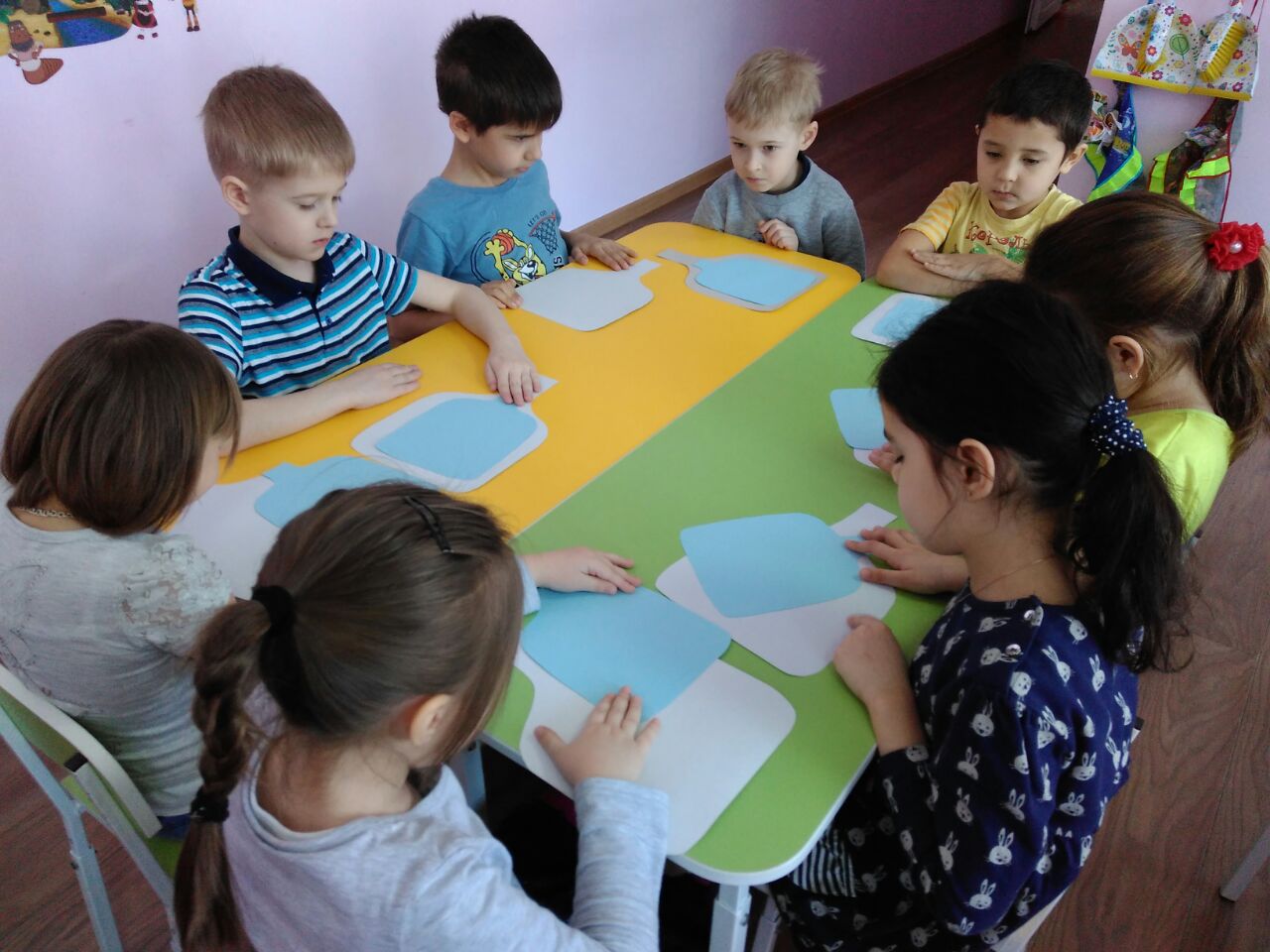 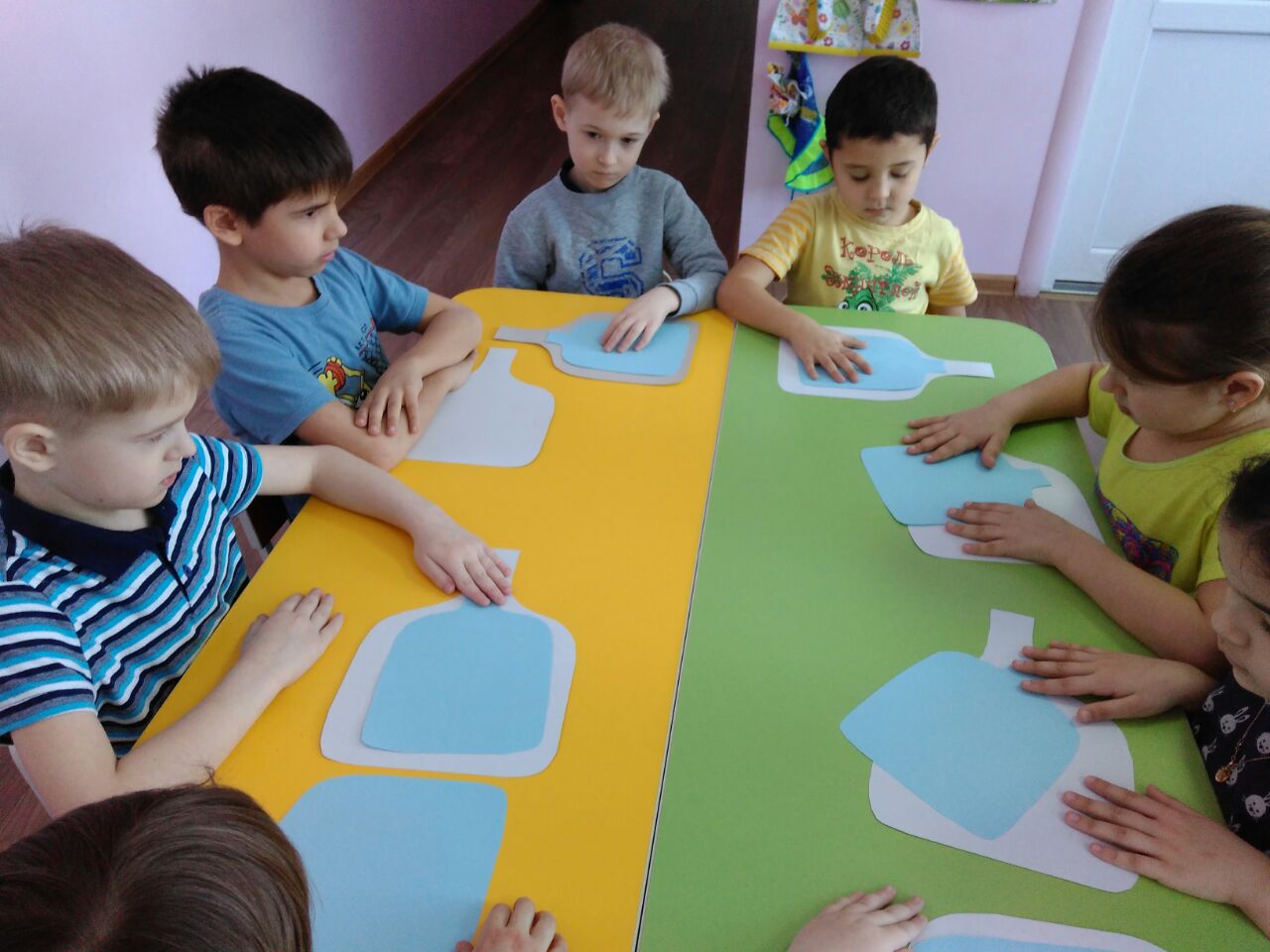 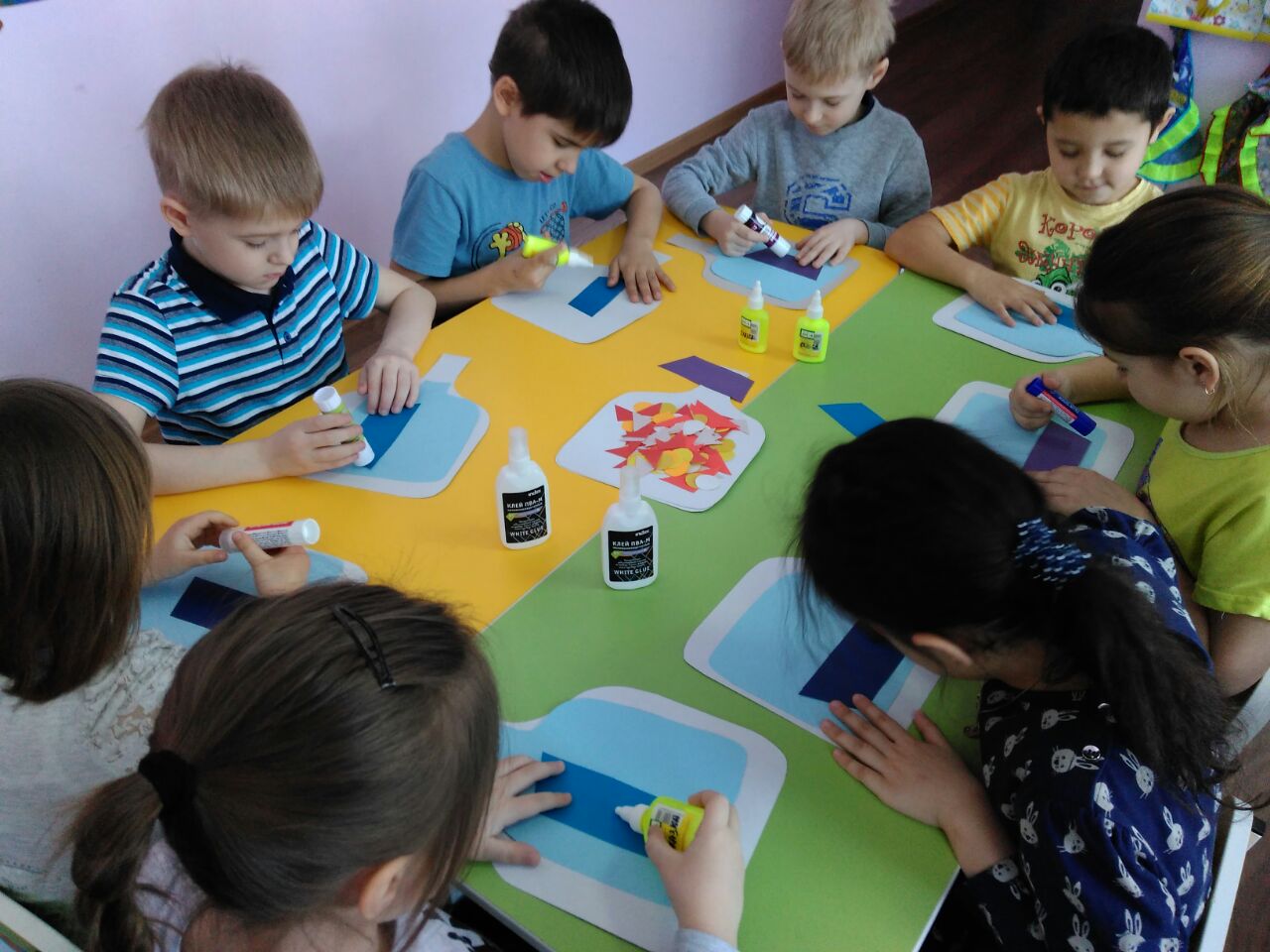 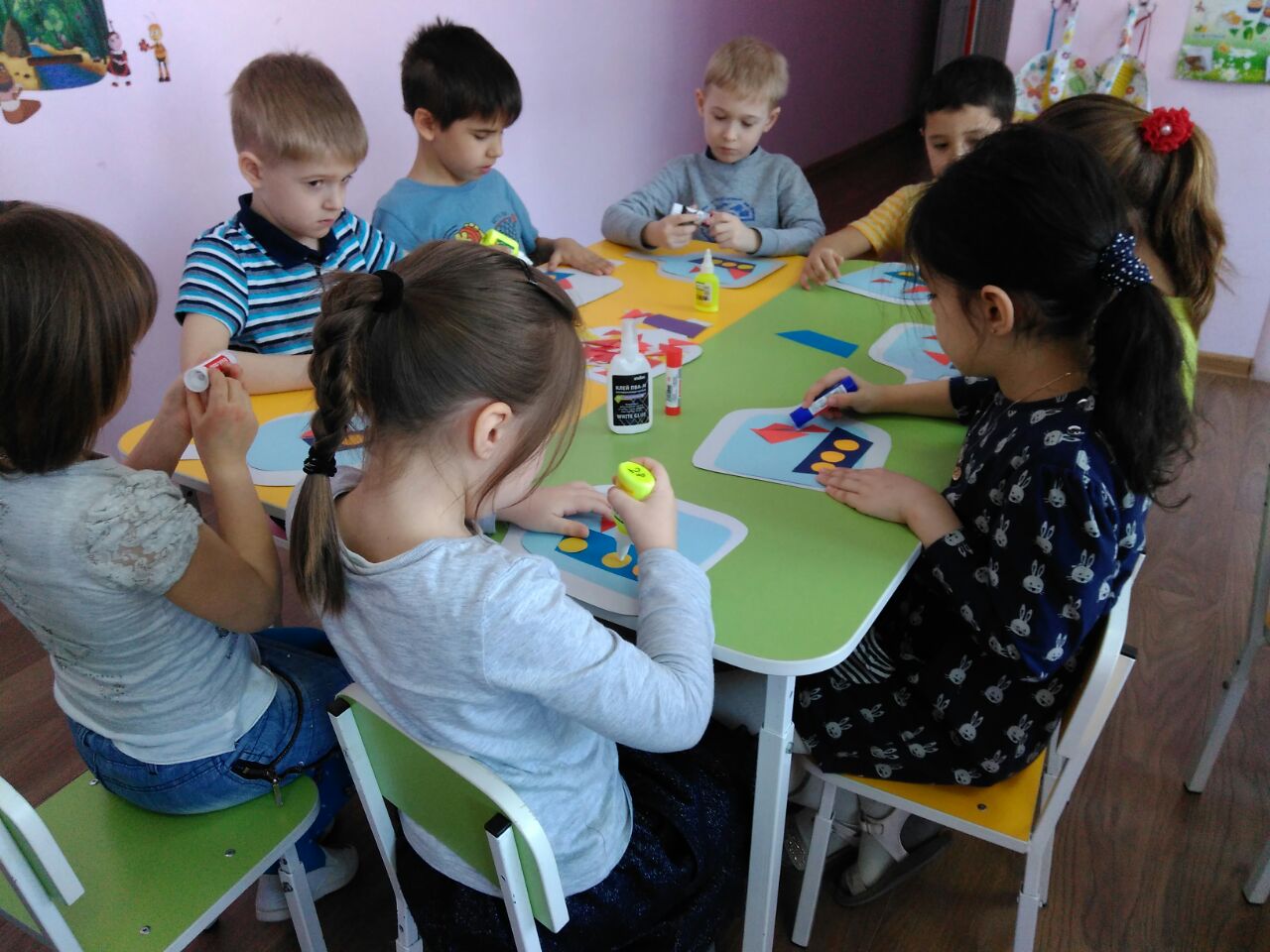 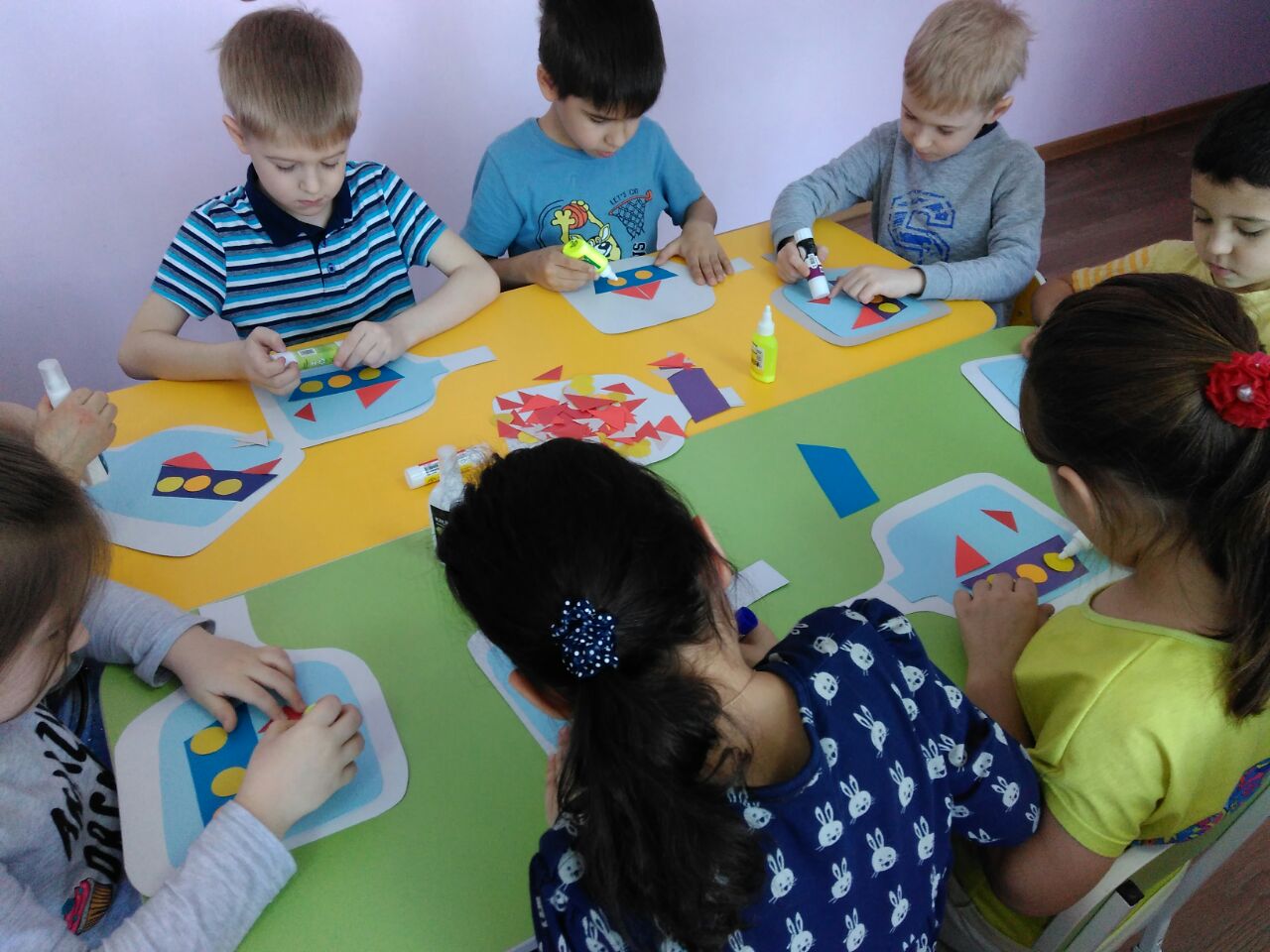 Неспроста сегодня солнцеСветит весело и ярко!Знают все на свете дети –Это папочкам подарки –Нынче солнышка лучи,Как сердечки горячи!
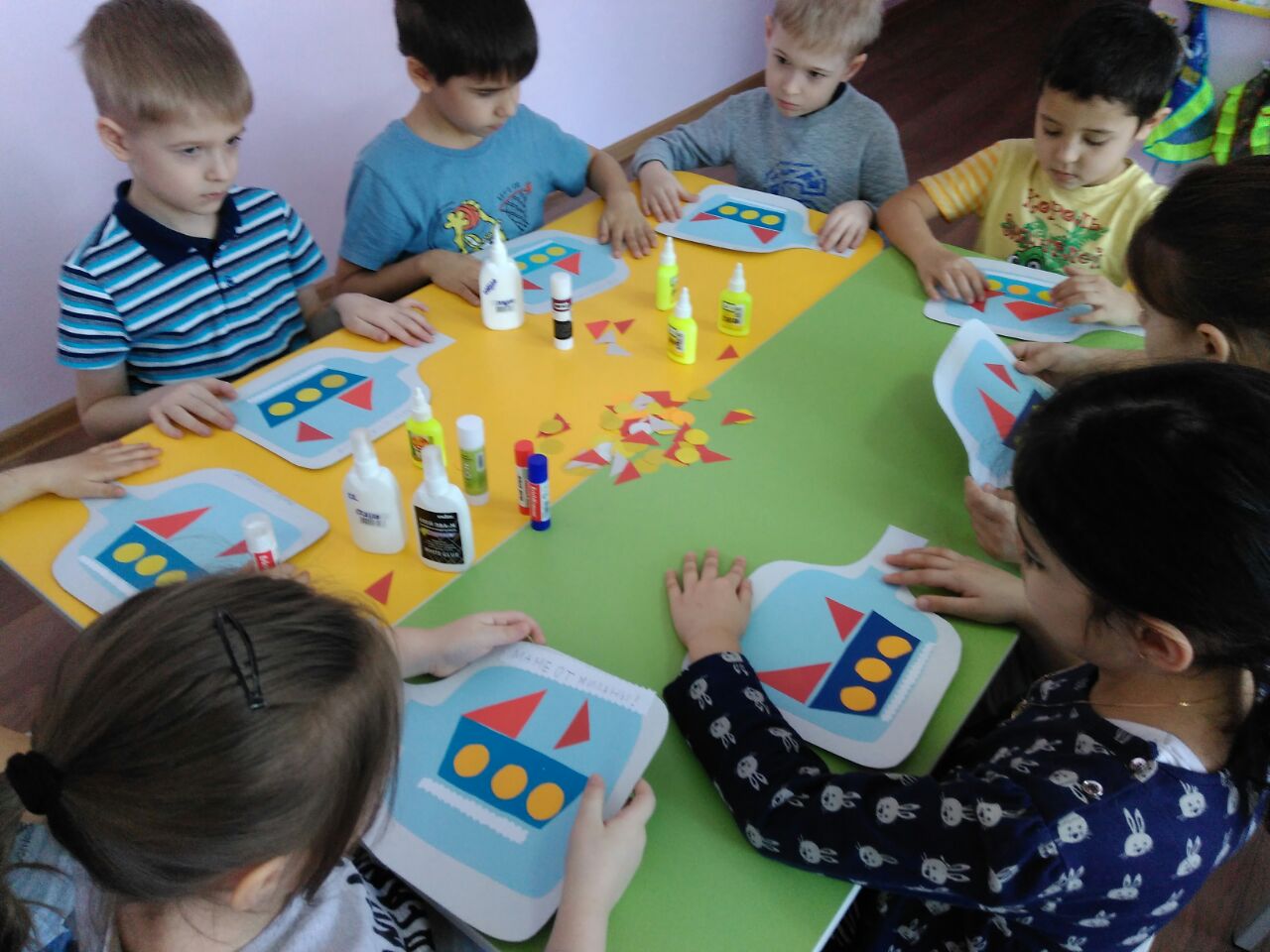 Я кораблик смастерил,По воде его пустил.Ты плыви, кораблик мой,А потом вернись домой!
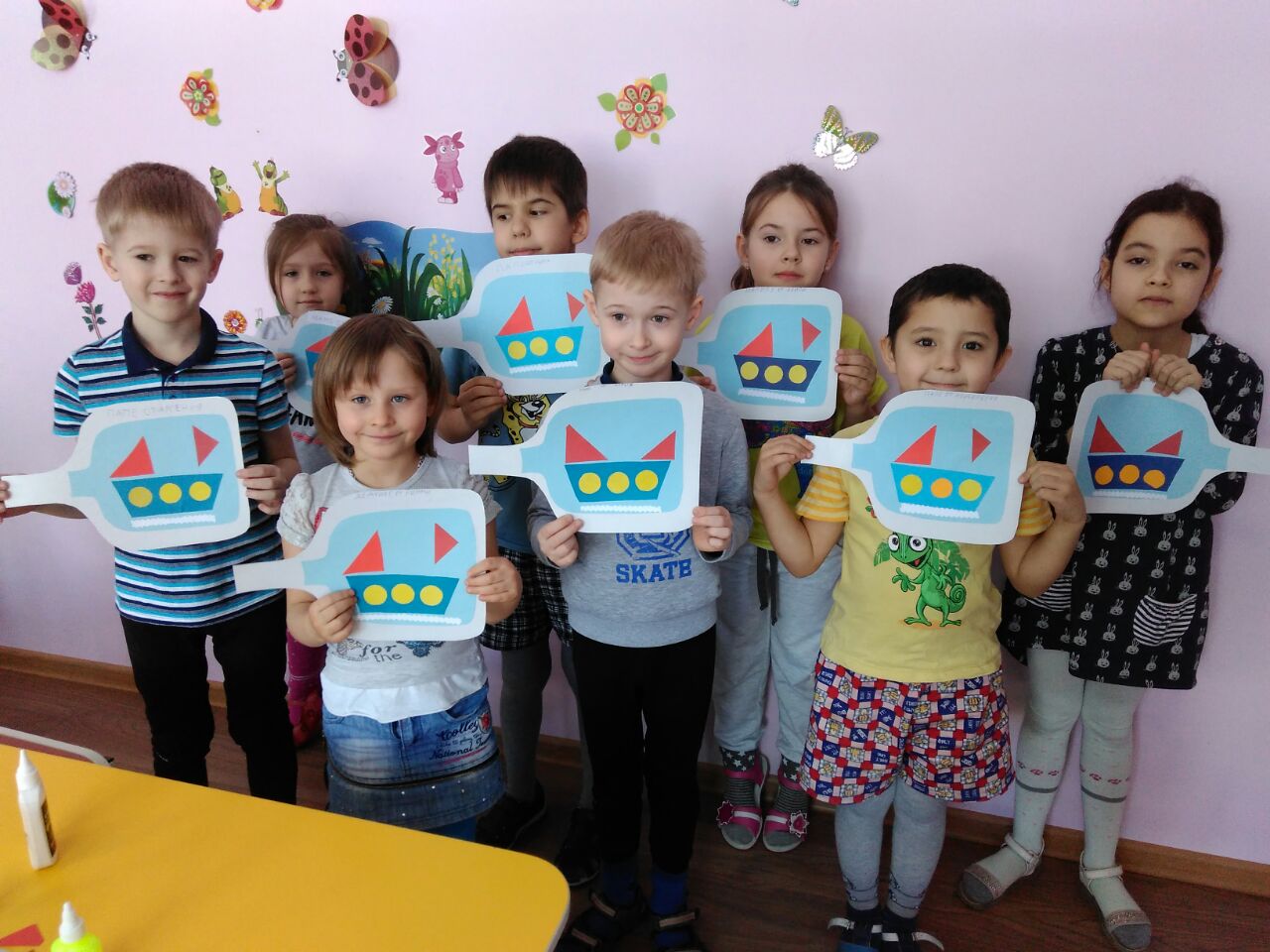